PANGEA irradiation test at TRIGA
M. Bölting
HIM
PANDA Meeting 19/2, 2019-06-24
Why?
Degration of HPGe under radiation
Develop / optimize correction methods
Test at COSY not optimal
Dynamic range
Cooling problems
New test desirable
2
Possible Facilities
COSY
Knowledge of proton beam
Similar background

Difficult to get higher irradiation
TRIGA
High irradiation possible
No long wait time
Ease of access

Unknown rates
3
TRIGA Mainz
Swimming pool reactor
Available power 100 mW – 100 kW
4 beam tubes
thermal column
rotary specimen rack
4
TRIGA Mainz
Swimming pool reactor
Available power 100 mW – 100 kW
4 beam tubes
thermal column
rotary specimen rack
5
Neutron spectrum
550 eV kinetic energy threshold for irradiation damage
Quelle: http://nbn-resolving.de/urn:nbn:de:bsz:14-qucosa-231889
6
[Speaker Notes: PhD thesis Dr. Wortmann, 2007 simulations

Beam tube D user for ultra-cold neutron experiment
Beam tube a, b free

For Questions:
Graphite neutron reflector in center, D passes through it.
A, B, C don‘t
A, B, D look directly at the reactor.
C is tangential.
Thermal column ich mainly graphite]
TRIGA beam tube A
Electronics
Detector
7
Fast neutrons @ TRIGA?
Three steps

Measuring total rate
Measuring fast neutron rate
HPGe Irradiation
8
Total Rate
Existing hardware – fast test (hours)
Simple DAQ
Slow neutron / γ shielding ?
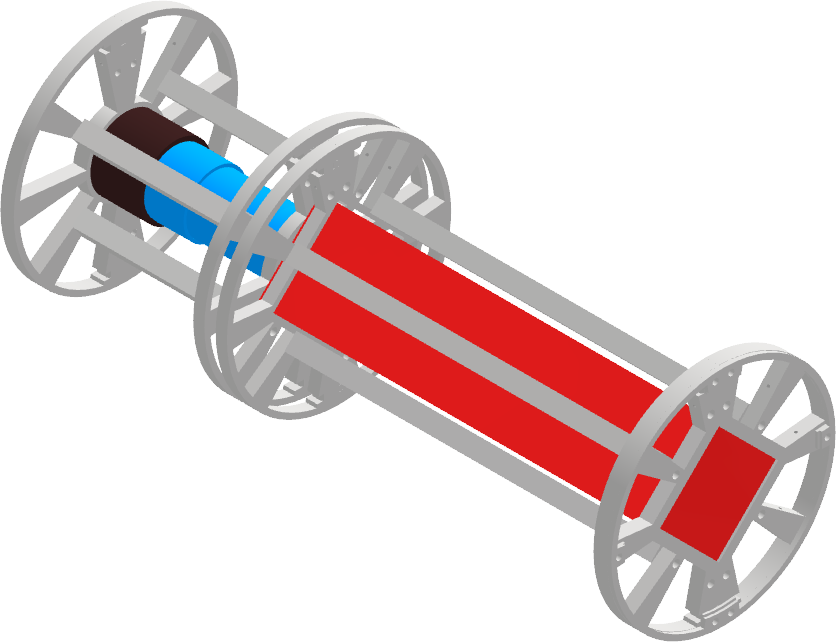 9
[Speaker Notes: DAQ: trigger rate of scope…

How much neutrons?
Is the next test feasible?

Bild beschriften!
Neutronen-Quelle Pfeil]
Fast neutron rate
Similar setup
Adjust power of TRIGA 
Scintillator EJ276 
Discriminate fast n and γ
PSA similar to HPGe analysis
1-2 days
Nyibule et. Al. Digital Gamma-Neutron Discrimination with Organce Plastic Scintillator EJ 299-33
10
[Speaker Notes: Feasibility study for irradiation test]
HPGe irradiation test
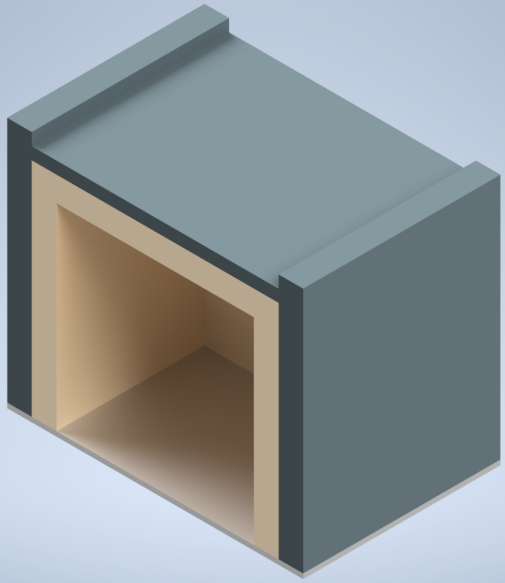 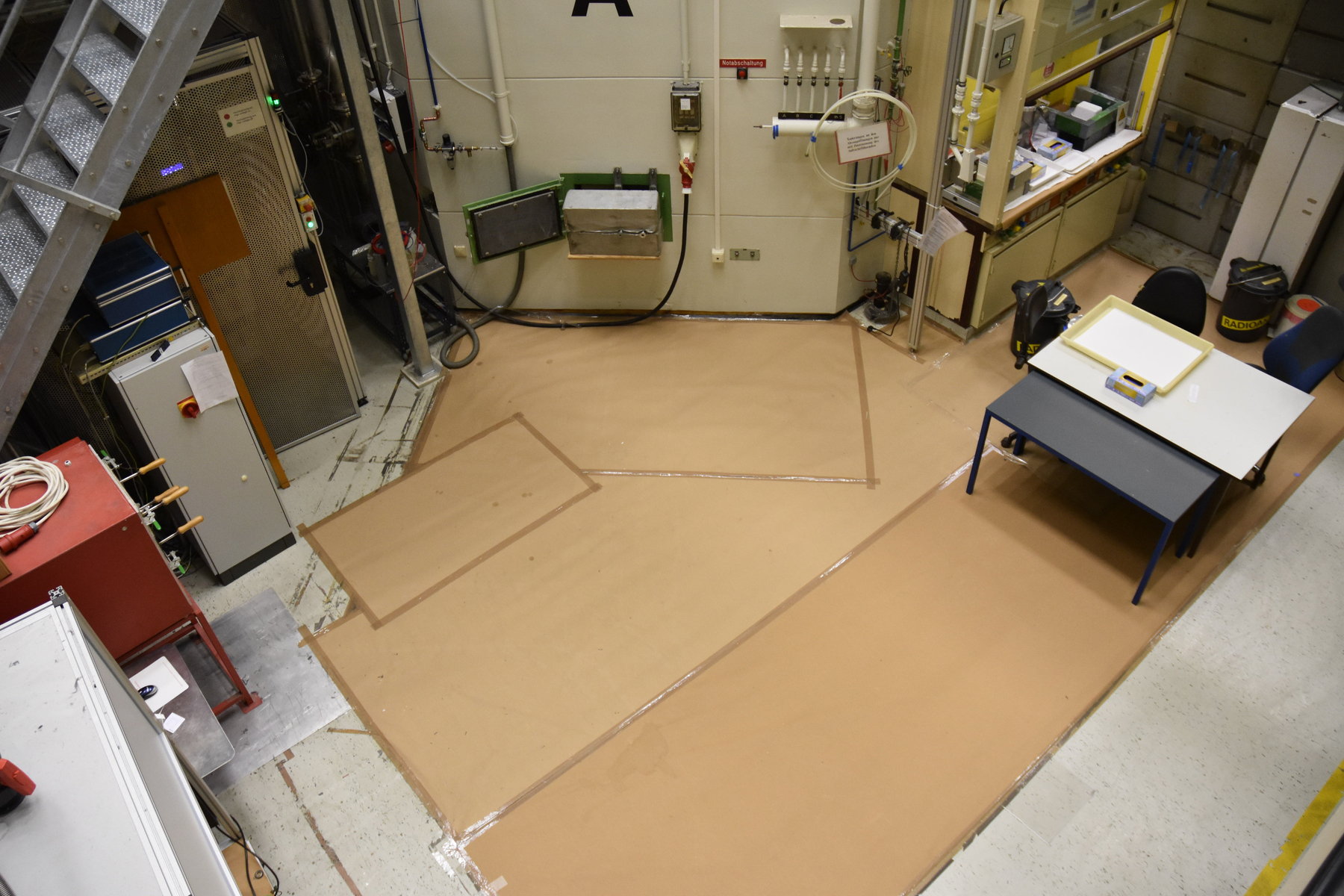 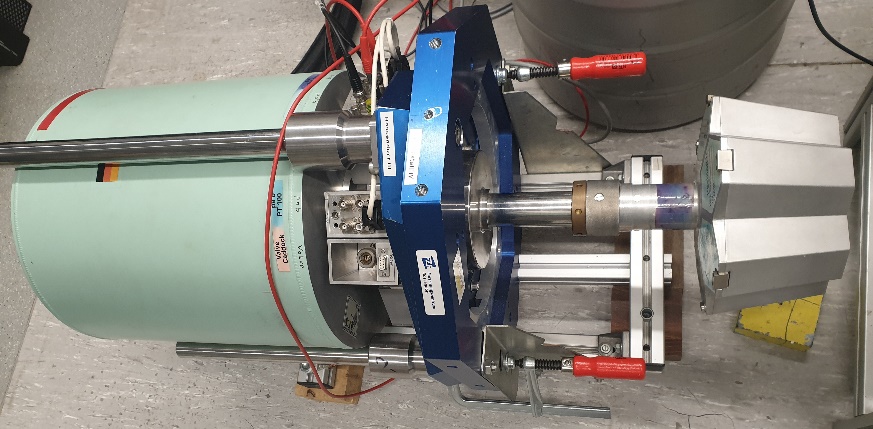 ?
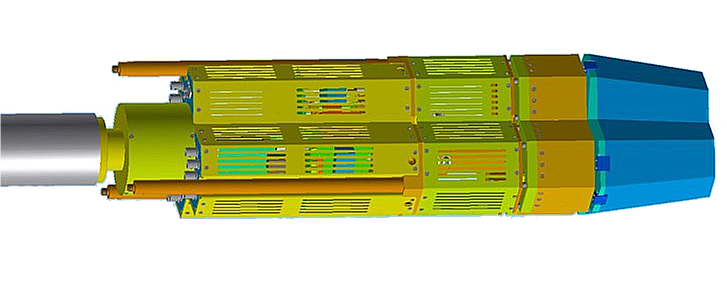 11
[Speaker Notes: Which cluster?
Placement of cluster?
Neutron rate?
Slow neutron / gamma shielding between core and cluster?
Radiation Shielding?]